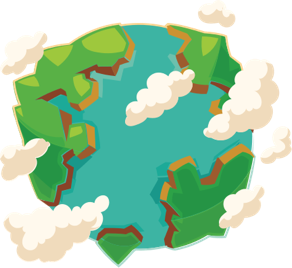 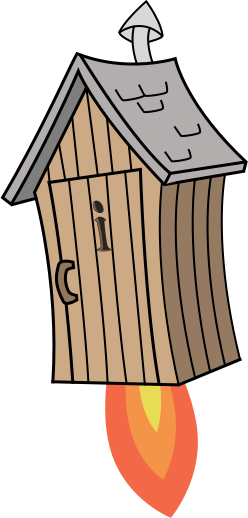 Foundation Term 2 Block 2: Addition and Subtraction
Lesson 1: To be able to add by counting on
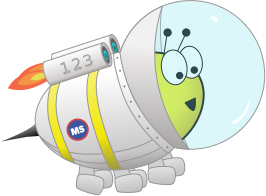 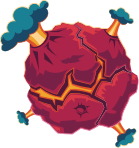 Block 2 – Addition and Subtraction
1
2
To be able to add by counting on
Success criteria:
I can use mathematical equipment and pictorial representations to help me add by counting on from a given amount or number 
 I can explain my reasoning when using mathematical equipment and pictorial representations to help me add by counting on from a given amount or number
Foundation– Term 2 Block 2 – Addition and Subtraction - Lesson 1 - To be able to add by counting on
To be able to add by counting on
Starter:
What’s the same? What’s different?






Explain your answer.
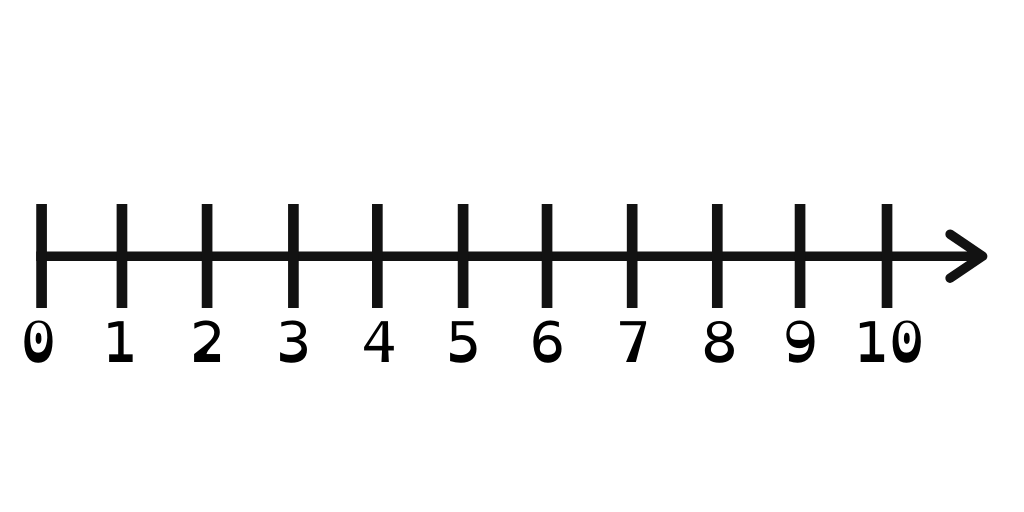 To be able to add by counting on
Starter:
What’s the same? What’s different?






They both have the same starting number, 5. However, the ten frame shows three more red counters added to make 8. Whereas, the number line shows counting on by two more jumps making a total of 7.
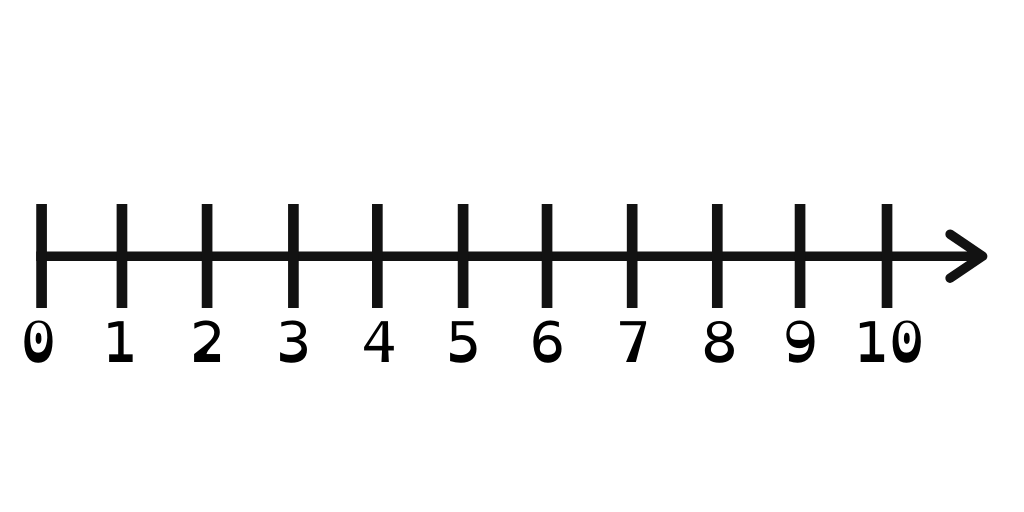 To be able to add by counting on
Talking Time:
Use the ten frame and counters to help you complete the sentences below.
There were 5 people at the bus stop. 
Then another 3 people arrived. 
There are __ people at the bus stop now.
To be able to add by counting on
Talking Time:
Use the ten frame and counters to help you complete the sentences below.
There were 5 people at the bus stop. 
Then another 3 people arrived. 
There are __ people at the bus stop now.
To be able to add by counting on
Talking Time:
Use the ten frame and counters to help you complete the sentences below.
There were 5 people at the bus stop. 
Then another 3 people arrived. 
There are __ people at the bus stop now.
To be able to add by counting on
Talking Time:
Use the ten frame and counters to help you complete the sentences below.
There were 5 people at the bus stop. 
Then another 3 people arrived. 
There are 8 people at the bus stop now.
To be able to add by counting on
Talking Time:
Use the ten frame and counters to help you complete the sentences below.
There were 6 people at the bus stop. 
Then another 2 people arrived. 
There are __ people at the bus stop now.
To be able to add by counting on
Talking Time:
Use the ten frame and counters to help you complete the sentences below.
There were 6 people at the bus stop. 
Then another 2 people arrived. 
There are __ people at the bus stop now.
To be able to add by counting on
Talking Time:
Use the ten frame and counters to help you complete the sentences below.
There were 6 people at the bus stop. 
Then another 2 people arrived. 
There are __ people at the bus stop now.
To be able to add by counting on
Talking Time:
Use the ten frame and counters to help you complete the sentences below.
There were 6 people at the bus stop. 
Then another 2 people arrived. 
There are 8 people at the bus stop now.
To be able to add by counting on
Talking Time:
Use the ten frame and counters to help you complete the sentences below.
There were 7 people at the bus stop. 
Then another 3 people arrived. 
There are __ people at the bus stop now.
To be able to add by counting on
Talking Time:
Use the ten frame and counters to help you complete the sentences below.
There were 7 people at the bus stop. 
Then another 3 people arrived. 
There are __ people at the bus stop now.
To be able to add by counting on
Talking Time:
Use the ten frame and counters to help you complete the sentences below.
There were 7 people at the bus stop. 
Then another 3 people arrived. 
There are __ people at the bus stop now.
To be able to add by counting on
Talking Time:
Use the ten frame and counters to help you complete the sentences below.
There were 7 people at the bus stop. 
Then another 3 people arrived. 
There are 10 people at the bus stop now.
To be able to add by counting on
Talking Time:
Use the ten frame and counters to help you complete the sentences below.
There were 4 people at the bus stop. 
Then another 5 people arrived. 
There are __ people at the bus stop now.
To be able to add by counting on
Talking Time:
Use the ten frame and counters to help you complete the sentences below.
There were 4 people at the bus stop. 
Then another 5 people arrived. 
There are __ people at the bus stop now.
To be able to add by counting on
Talking Time:
Use the ten frame and counters to help you complete the sentences below.
There were 4 people at the bus stop. 
Then another 5 people arrived. 
There are __ people at the bus stop now.
To be able to add by counting on
Talking Time:
Use the ten frame and counters to help you complete the sentences below.
There were 4 people at the bus stop. 
Then another 5 people arrived. 
There are 9 people at the bus stop now.
To be able to add by counting on
Activity 1:
Use the ten frame and counters to help you complete the number story in as many ways as possible.
There were __ people at the bus stop. 
Then another __ people arrived. 
There are __ people at the bus stop now.
To be able to add by counting on
Activity 1:
Use the ten frame and counters to help you complete the number story in as many ways as possible.
Example:
There were 2 people at the bus stop. 
Then another 7 people arrived. 
There are 9 people at the bus stop now.
To be able to add by counting on
Talking Time:
Use the bar model below to help you calculate the following:




Farmer Sam has 14 apples in her basket. 
She picks another 3 apples.
How many apples does Farmer Sam have now?
To be able to add by counting on
Talking Time:
Use the bar model below to help you calculate the following:




Farmer Sam has 14 apples in her basket. 
She picks another 3 apples.
How many apples does Farmer Sam have now?
To be able to add by counting on
Talking Time:
Use the bar model below to help you calculate the following:




Farmer Sam has 14 apples in her basket. 
She picks another 3 apples.
How many apples does Farmer Sam have now?
To be able to add by counting on
Talking Time:
Use the bar model below to help you calculate the following:




Farmer Sam has 14 apples in her basket. 
She picks another 3 apples.
How many apples does Farmer Sam have now?
To be able to add by counting on
Talking Time:
Use the bar model below to help you calculate the following:




Farmer Sam has 14 apples in her basket. 
She picks another 3 apples.
How many apples does Farmer Sam have now?
To be able to add by counting on
Talking Time:
Use the bar model below to help you calculate the following:




Farmer Sam has 14 apples in her basket. 
She picks another 3 apples.
How many apples does Farmer Sam have now?  
Now, Farmer Sam has 17 apples.
To be able to add by counting on
Talking Time:
Use the bar model below to help you calculate the following. 




Jamal has 12 stickers. 
He buys another 4 stickers.
How many stickers does Jamal have now?
To be able to add by counting on
Talking Time:
Use the bar model below to help you calculate the following. 




Jamal has 12 stickers. 
He buys another 4 stickers.
How many stickers does Jamal have now?
To be able to add by counting on
Talking Time:
Use the bar model below to help you calculate the following. 




Jamal has 12 stickers. 
He buys another 4 stickers.
How many stickers does Jamal have now?
To be able to add by counting on
Talking Time:
Use the bar model below to help you calculate the following. 




Jamal has 12 stickers. 
He buys another 4 stickers.
How many stickers does Jamal have now?
To be able to add by counting on
Talking Time:
Use the bar model below to help you calculate the following. 




Jamal has 12 stickers. 
He buys another 4 stickers.
How many stickers does Jamal have now?
To be able to add by counting on
Talking Time:
Use the bar model below to help you calculate the following. 




Jamal has 12 stickers. 
He buys another 4 stickers.
How many stickers does Jamal have now?
To be able to add by counting on
Talking Time:
Use the bar model below to help you calculate the following. 




Jamal has 12 stickers. 
He buys another 4 stickers.
How many stickers does Jamal have now?
Now, Jamal has 16 stickers.
To be able to add by counting on
Activity 2:
Use the bar model below to help you calculate the following. 




Yasmin has 14 badges. 
She wins another 5 badges.
How many badges does Yasmin have now?
To be able to add by counting on
Activity 2:
Use the bar model below to help you calculate the following. 




Yasmin has 14 badges. 
She wins another 5 badges.
How many badges does Yasmin have now?
To be able to add by counting on
Activity 2:
Use the bar model below to help you calculate the following. 




Yasmin has 14 badges. 
She wins another 5 badges.
How many badges does Yasmin have now?
Now, Yasmin has 19 badges.
To be able to add by counting on
Talking Time:
Chen uses a number line to help him complete the calculation below. 
He starts at 3 and counts on 2 more.
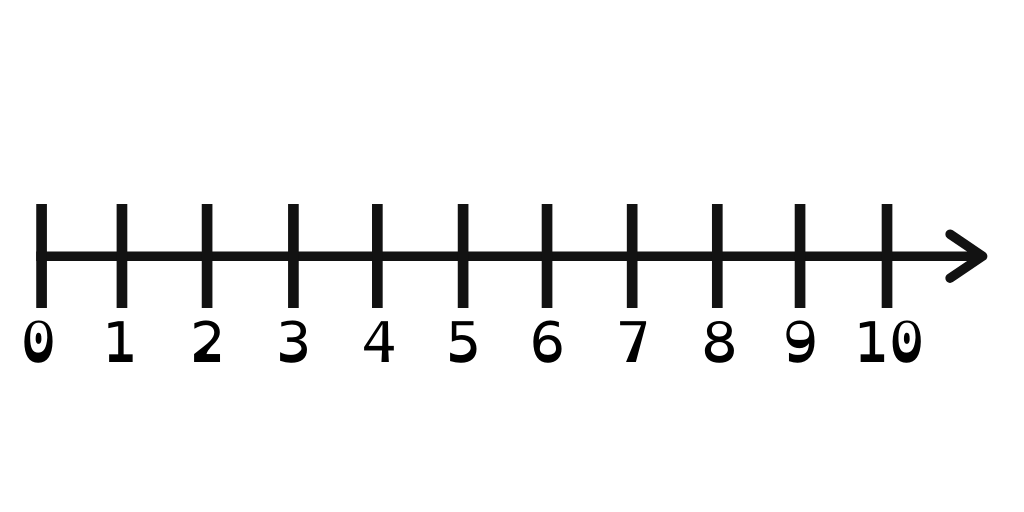 3
+
2
=
To be able to add by counting on
Talking Time:
Chen uses a number line to help him complete the calculation below. 
He starts at 3 and counts on 2 more.
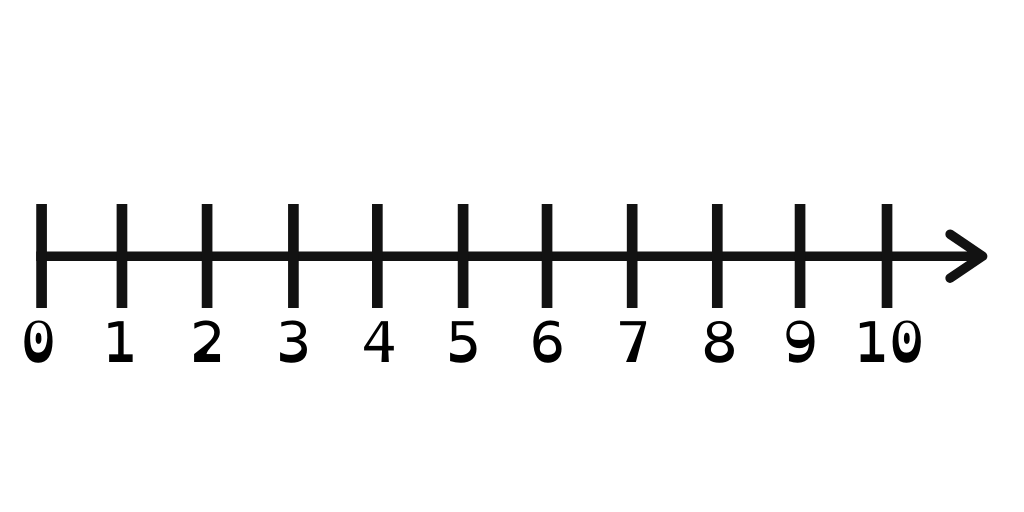 3
+
2
=
To be able to add by counting on
Talking Time:
Chen uses a number line to help him complete the calculation below. 
He starts at 3 and counts on 2 more.
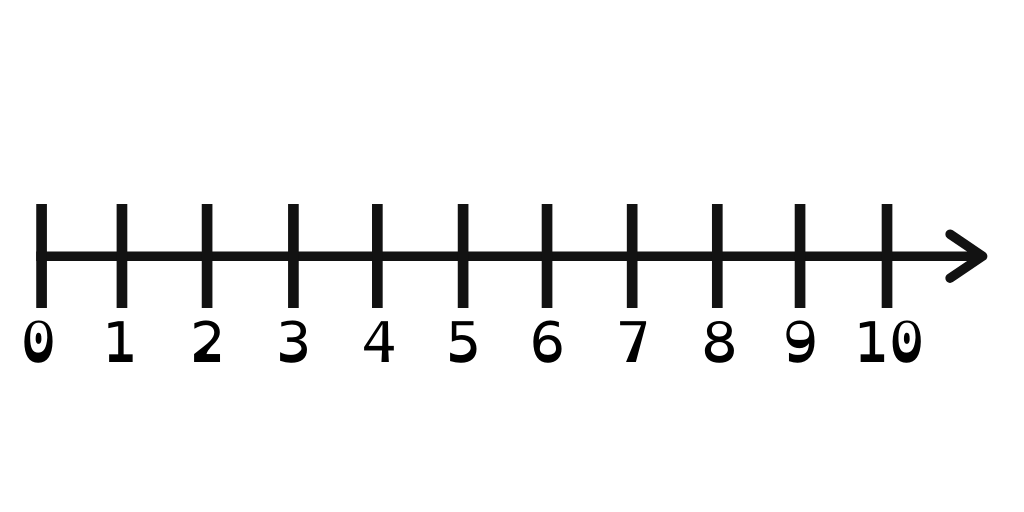 3
+
2
=
To be able to add by counting on
Talking Time:
Chen uses a number line to help him complete the calculation below. 
He starts at 3 and counts on 2 more.
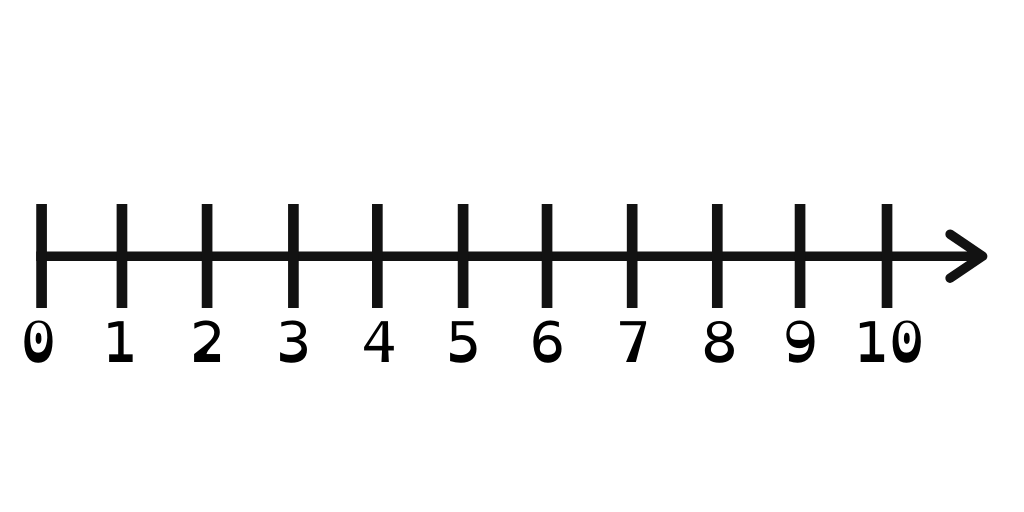 3
+
2
=
To be able to add by counting on
Talking Time:
Chen uses a number line to help him complete the calculation below. 
He starts at 3 and counts on 2 more.
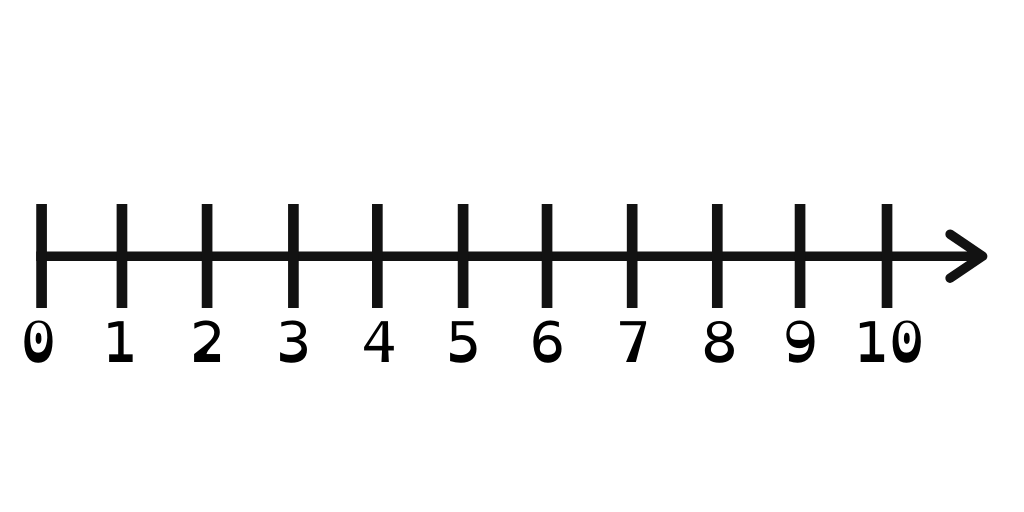 3
+
2
=
To be able to add by counting on
Talking Time:
Chen uses a number line to help him complete the calculation below. 
He starts at 3 and counts on 2 more.
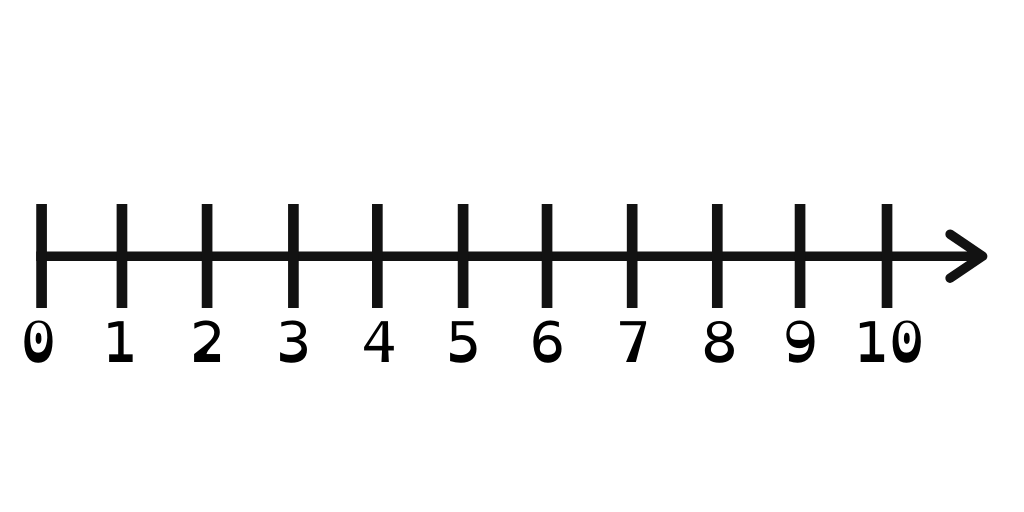 3
+
2
=
5
To be able to add by counting on
Talking Time:
Chen uses a number line to help him complete the calculation below.
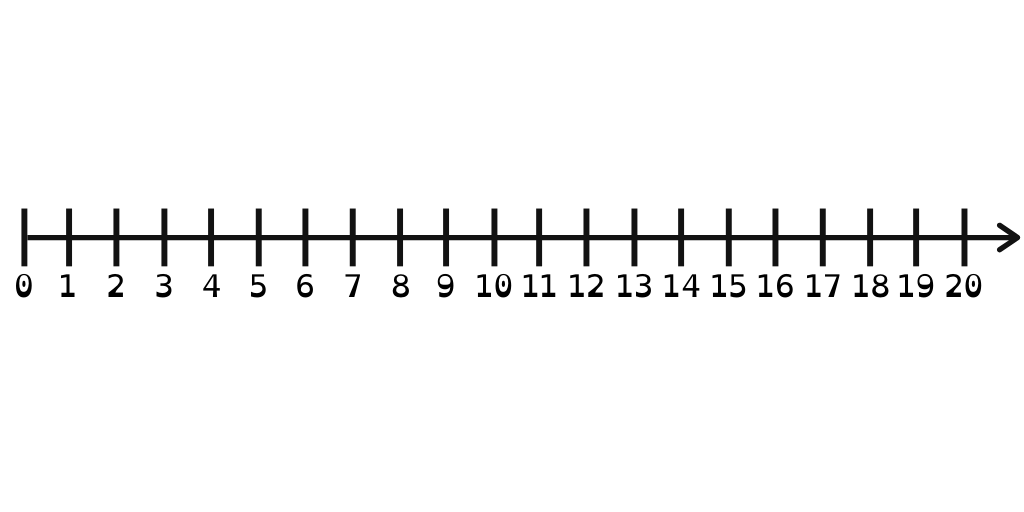 11
+
3
=
To be able to add by counting on
Talking Time:
Chen uses a number line to help him complete the calculation below.
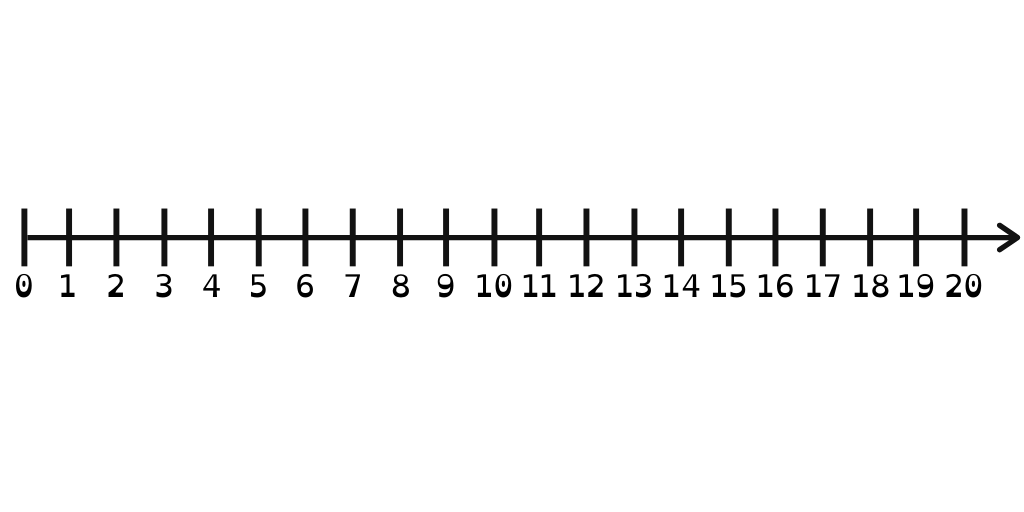 11
+
3
=
To be able to add by counting on
Talking Time:
Chen uses a number line to help him complete the calculation below.
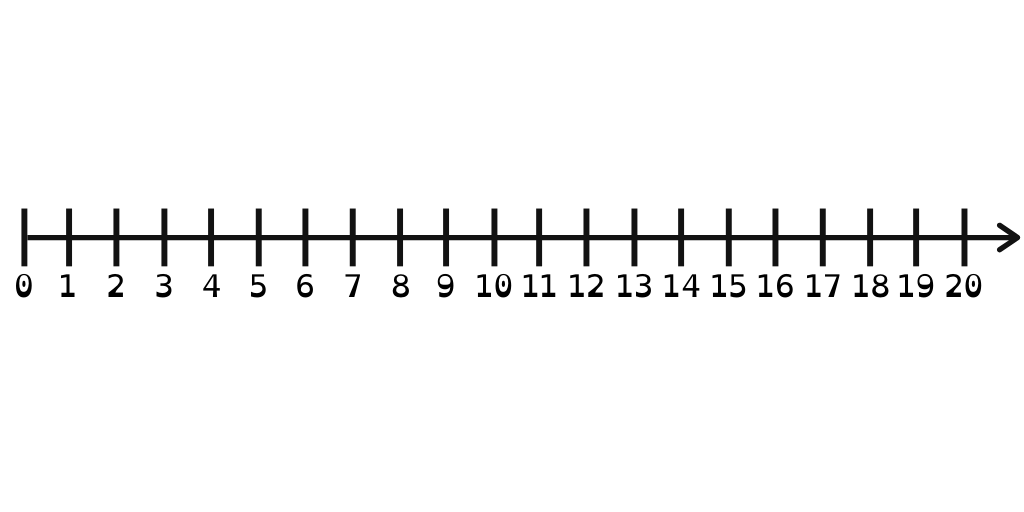 11
+
3
=
To be able to add by counting on
Talking Time:
Chen uses a number line to help him complete the calculation below.
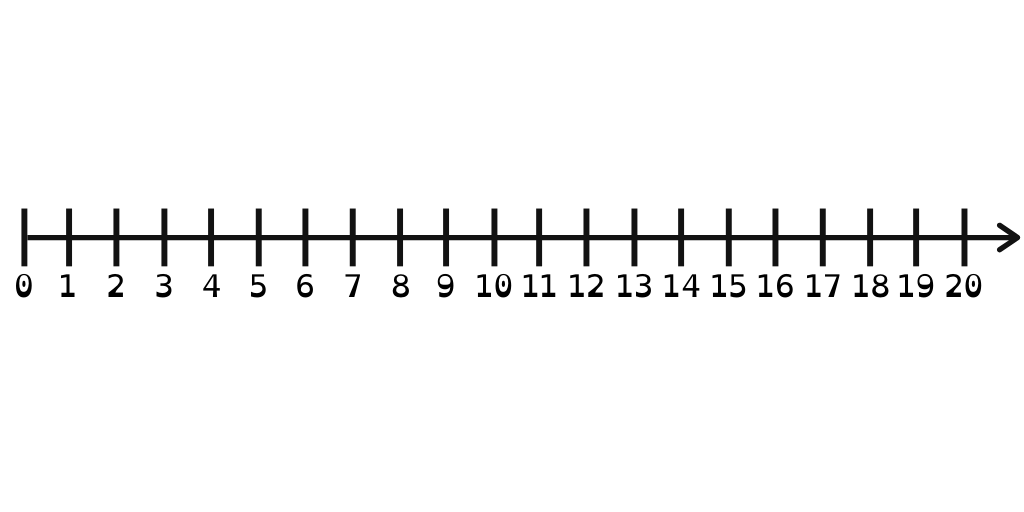 11
+
3
=
To be able to add by counting on
Talking Time:
Chen uses a number line to help him complete the calculation below.
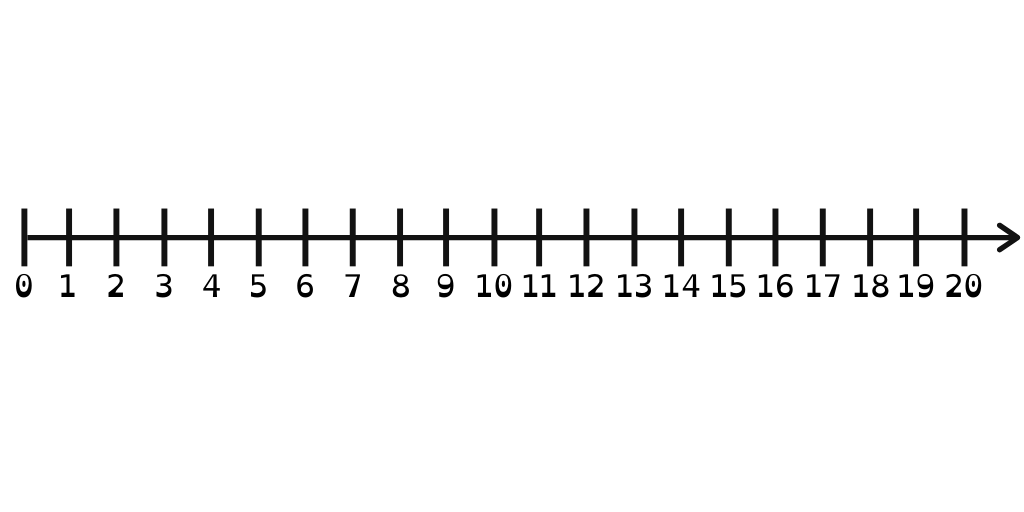 11
+
3
=
To be able to add by counting on
Talking Time:
Chen uses a number line to help him complete the calculation below.
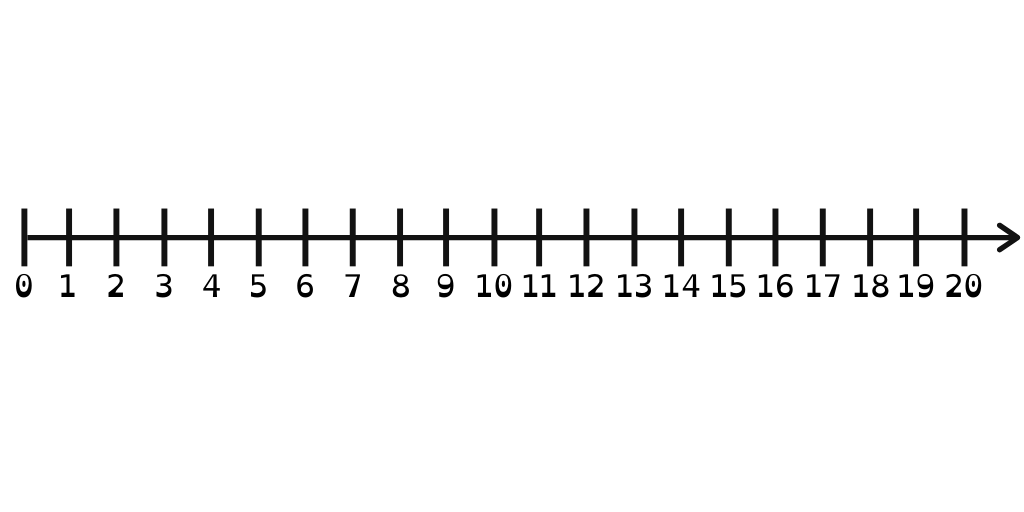 11
+
3
=
To be able to add by counting on
Talking Time:
Chen uses a number line to help him complete the calculation below.
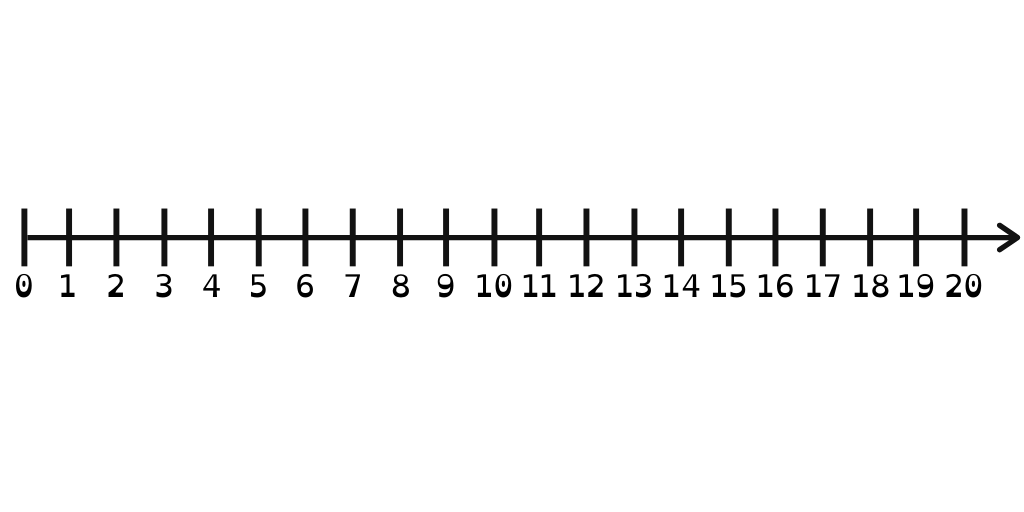 11
+
3
=
14
To be able to add by counting on
Talking Time:
Chen uses a number line to help him complete the calculation below.
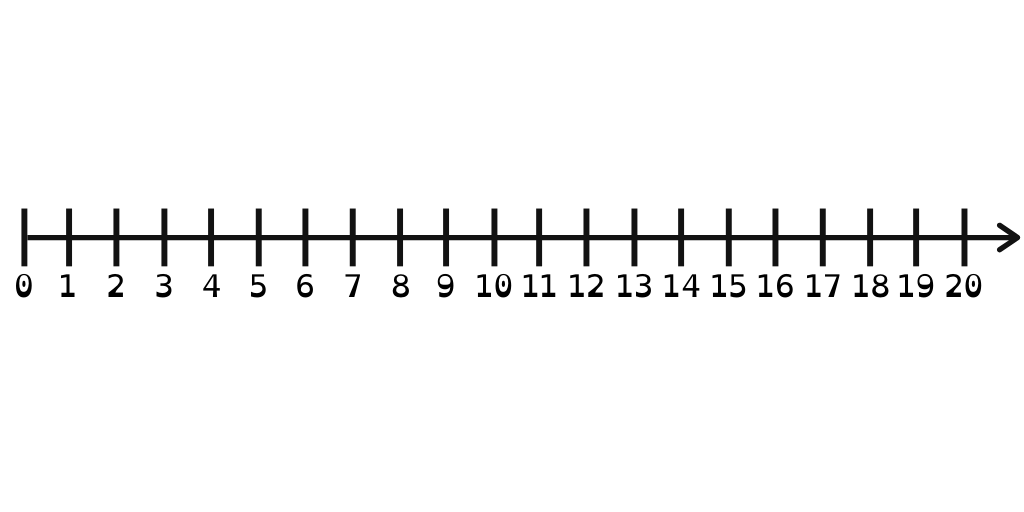 8
+
4
=
To be able to add by counting on
Talking Time:
Chen uses a number line to help him complete the calculation below.
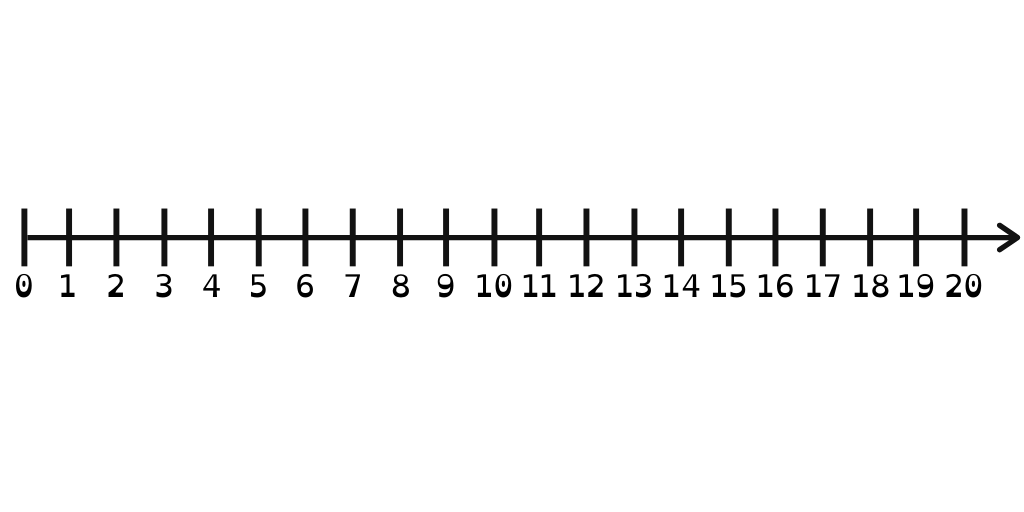 8
+
4
=
To be able to add by counting on
Talking Time:
Chen uses a number line to help him complete the calculation below.
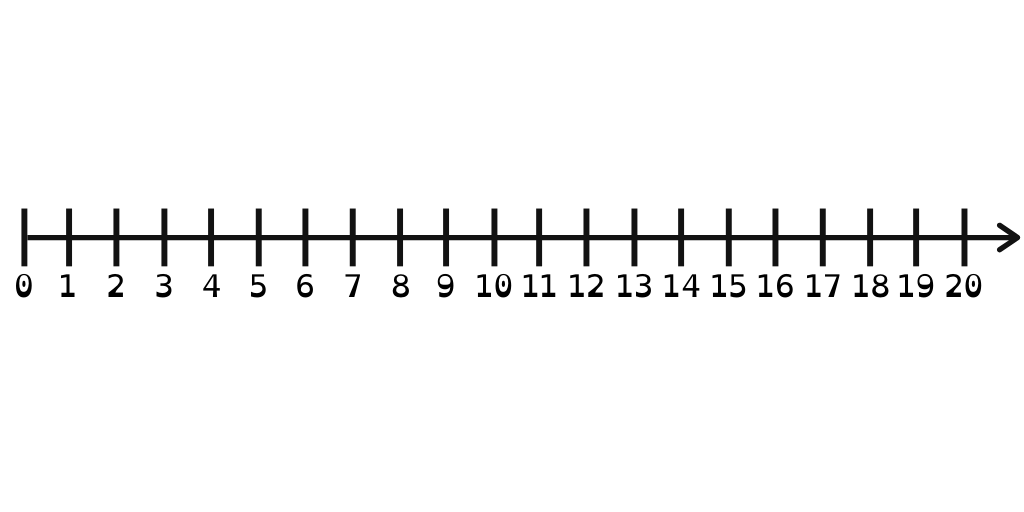 8
+
4
=
To be able to add by counting on
Talking Time:
Chen uses a number line to help him complete the calculation below.
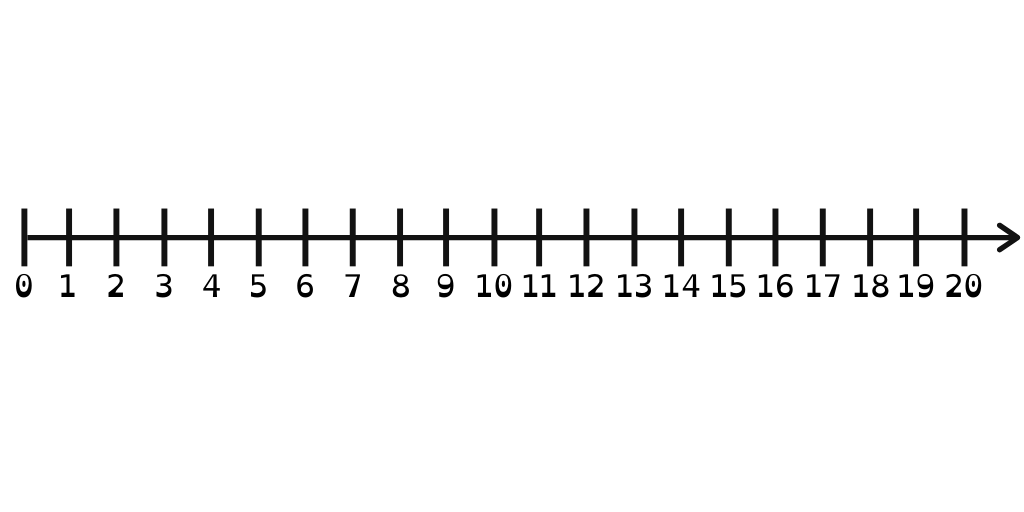 8
+
4
=
To be able to add by counting on
Talking Time:
Chen uses a number line to help him complete the calculation below.
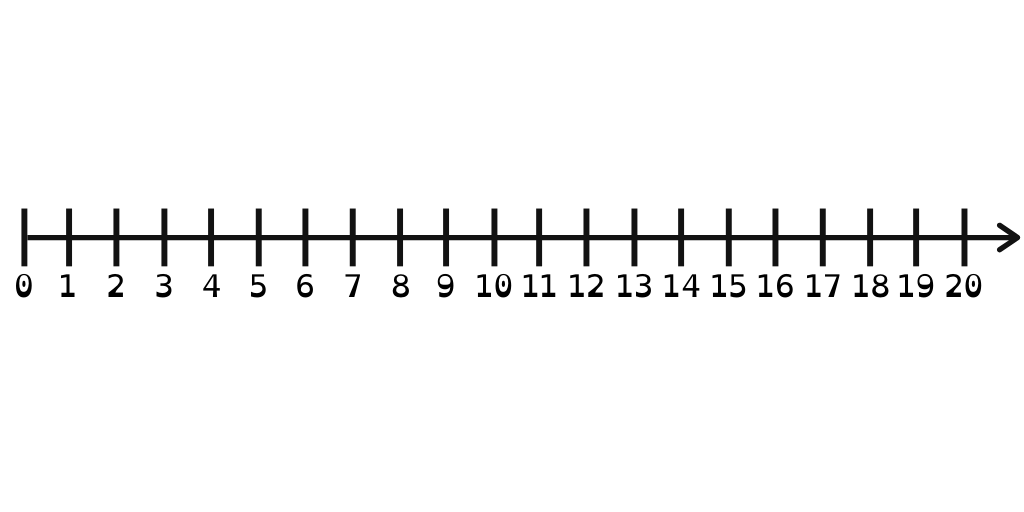 8
+
4
=
To be able to add by counting on
Talking Time:
Chen uses a number line to help him complete the calculation below.
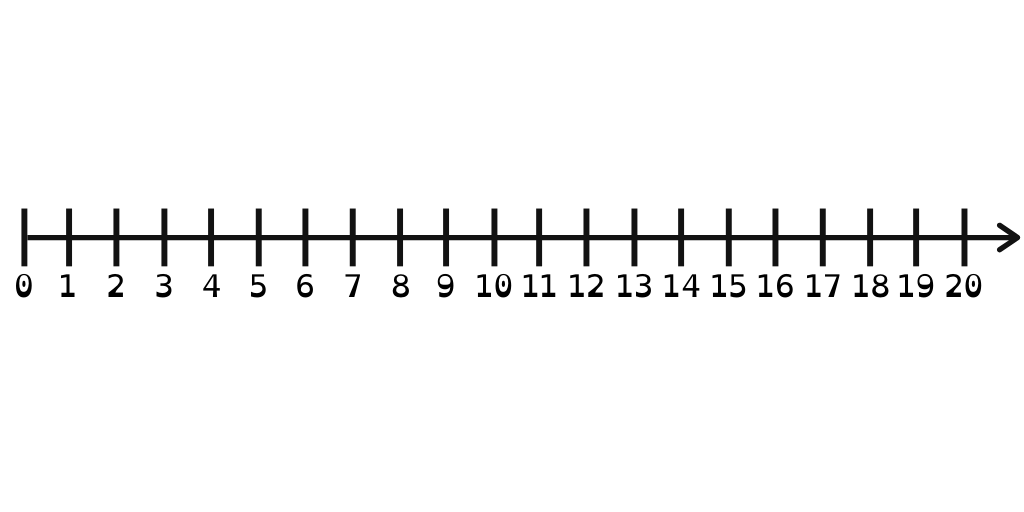 8
+
4
=
To be able to add by counting on
Talking Time:
Chen uses a number line to help him complete the calculation below.
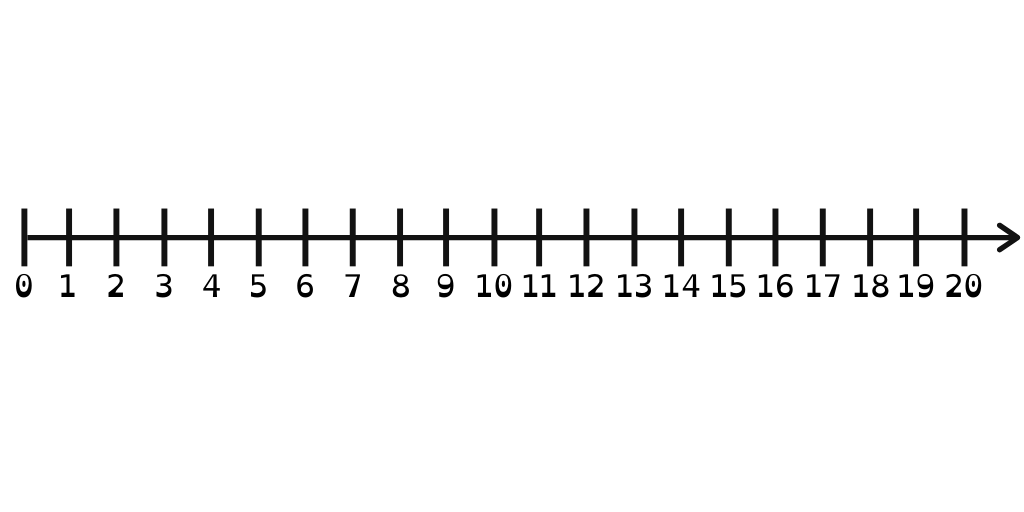 8
+
4
=
To be able to add by counting on
Talking Time:
Chen uses a number line to help him complete the calculation below.
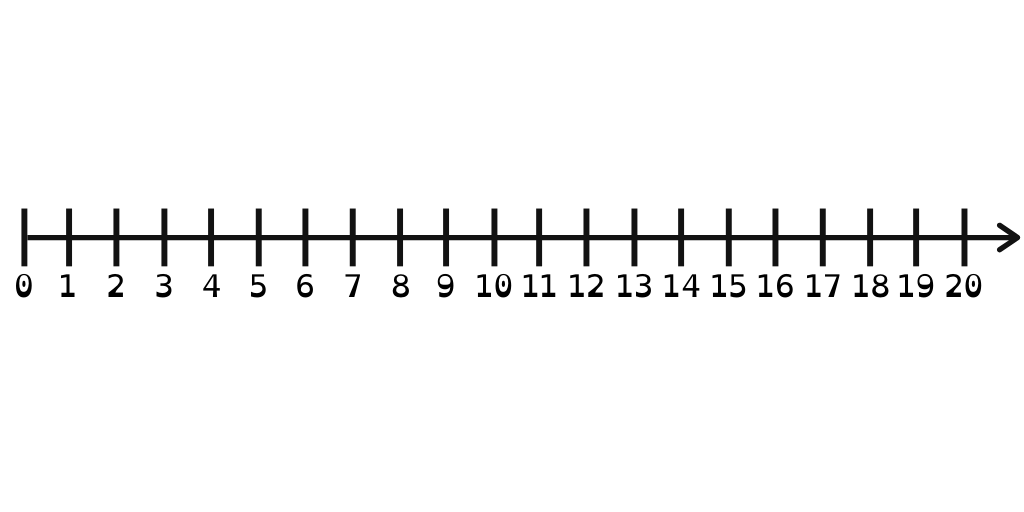 8
+
4
=
12
To be able to add by counting on
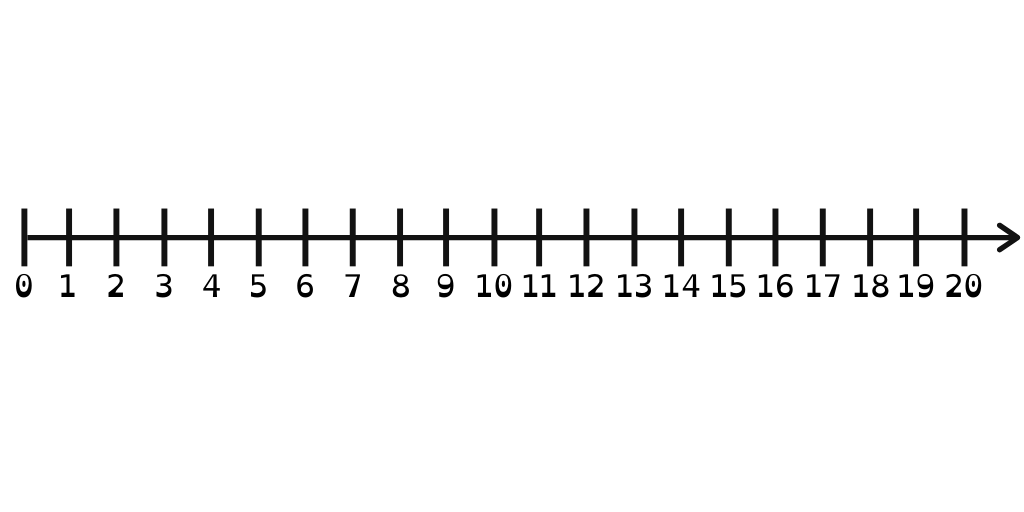 Activity 3:
Use a number line to calculate:

.

.

.
12
+
3
=
9
+
5
=
8
+
7
=
[Speaker Notes: Some children might benefit from using a Twenty Frame (two Ten Frames) and counters to reinforce the exchange that takes place in b) and c)]
To be able to add by counting on
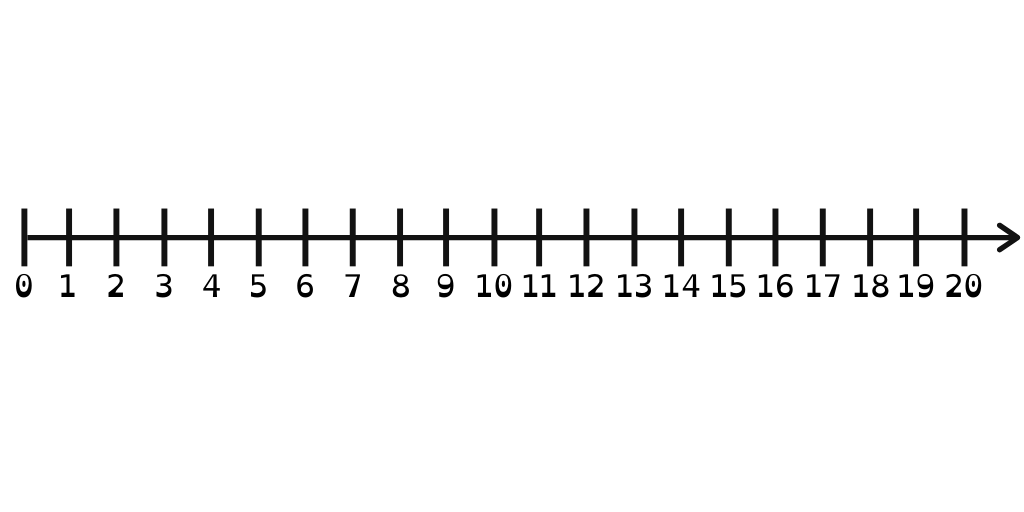 Activity 3:
Use a number line to calculate:

.

.

.
12
+
3
=
15
9
+
5
=
14
8
+
7
=
15
To be able to add by counting on
Activity 4:
Create your own number stories for the following calculations:

.

.

.
0
+
16
=
Example:

First, I had 8 medals.

Then, I won 4 medals.

Now, I have 12 medals
9
+
7
=
8
+
=
16
[Speaker Notes: Some children might benefit from using a Twenty Frame (two Ten Frames) and counters to reinforce the exchange that takes place in b) and c) 

Children should continue to use a number line as a support.]
To be able to add by counting on
Activity 4:
Create your own number stories for the following calculations:

.

.

.
0
+
16
=
16
Example:

First, I had 8 medals.

Then, I won 4 medals.

Now, I have 12 medals
9
+
7
=
16
8
+
8
=
16
[Speaker Notes: Some children might benefit from using a Twenty Frame (two Ten Frames) and counters to reinforce the exchange that takes place in b) and c)]
To be able to add by counting on
Activity 5:
James and Ruth are using number lines to complete addition calculations. 
Ruth starts at 9 and counts on 6 more. 
James starts at 6 and counts on 9 more.

What are their results?
Does this work for other numbers too?
Have you noticed a pattern?
Whose strategy do you prefer?
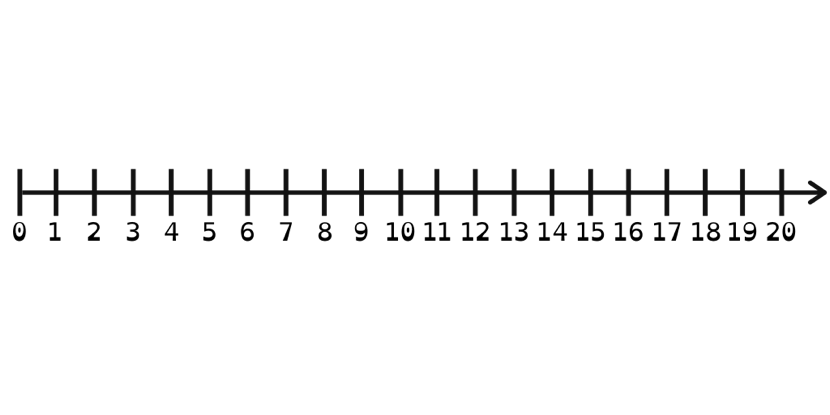 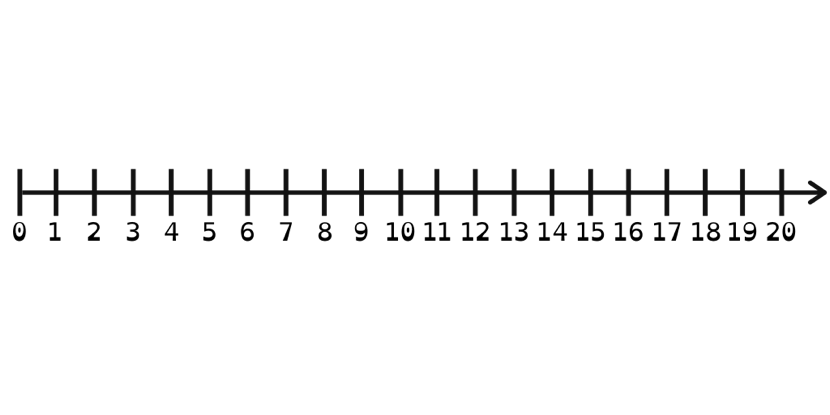 [Speaker Notes: Some children might benefit from using a Twenty Frame (two Ten Frames) and counters to reinforce the exchange that takes place in b) and c) 

Children should continue to use a number line as a support.]
To be able to add by counting on
Activity 5:
James and Ruth are using number lines to complete addition calculations. 
Ruth starts at 9 and counts on 6 more. 
James starts at 6 and counts on 9 more.

They both get the total 15. 
It does work for other numbers. 
If you start with a number, then count on by another number and then do the opposite, the answer will be the same!
Ruth’s strategy is quicker as it means you don’t have to count so many times. Therefore, it’s easier to start with the larger number and count on by the smaller number.
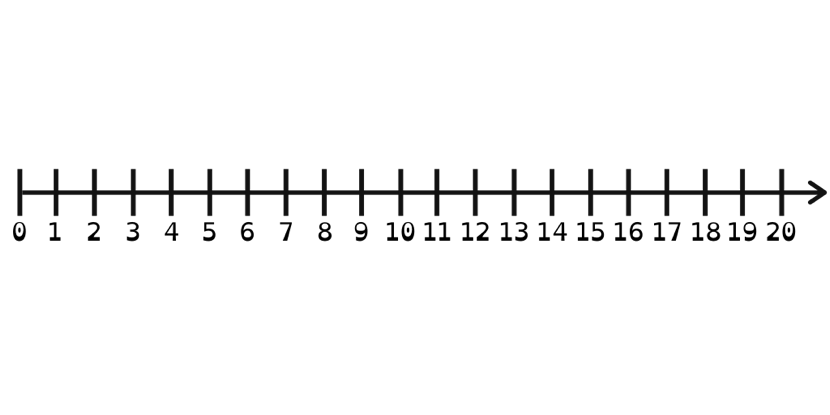 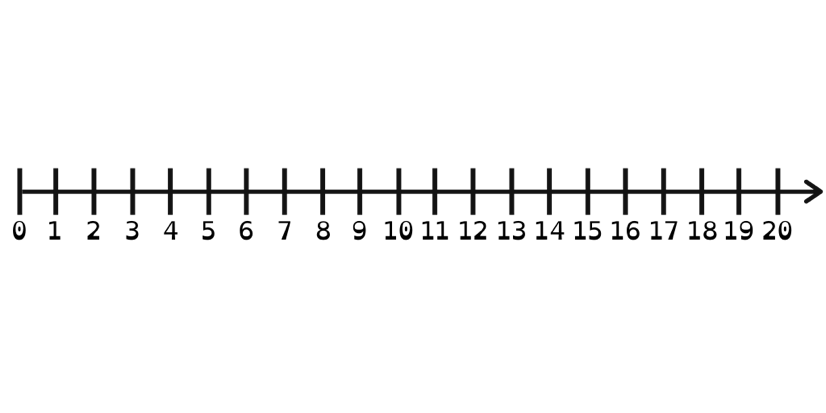 [Speaker Notes: Some children might benefit from using a Twenty Frame (two Ten Frames) and counters to reinforce the exchange that takes place in b) and c) 

Children should continue to use a number line as a support.]
To be able to add by counting on
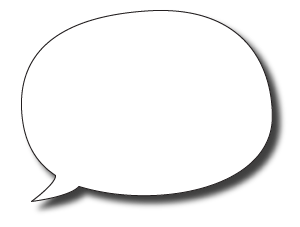 Evaluation:







Do you agree with Astrobee?
Explain your answer.
To calculate 12 + 6,I counted 12, 13, 14, 15, 16, 17. 
So, the answer is 17.
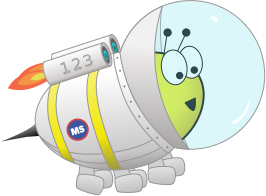 To be able to add by counting on
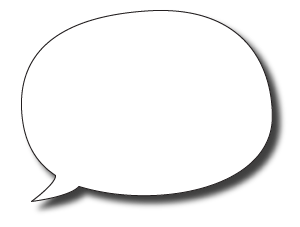 Evaluation:







Astrobee is incorrect – when counting on, you do not count the number you are starting from. So, you would say 13, 14, 15, 16, 17, 18. The answer is 18.
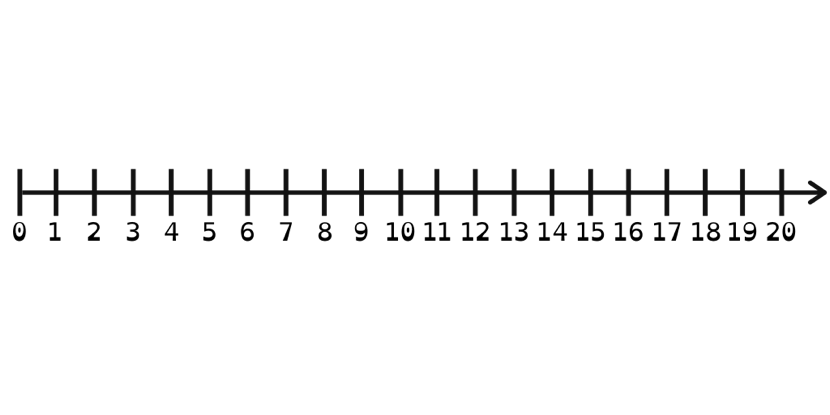 To calculate 12 + 6,I counted 12, 13, 14, 15, 16, 17. 
So, the answer is 17.
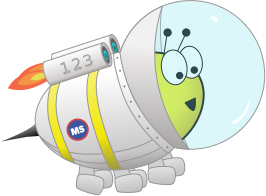 To be able to add by counting on
Success criteria:
I can use mathematical equipment and pictorial representations to help me add by counting on from a given amount or number 
 I can explain my reasoning when using mathematical equipment and pictorial representations to help me add by counting on from a given amount or number
Foundation – Term 2 Block 2 – Addition and Subtraction - Lesson 1 - To be able to add by counting on